Probabilidade
Definição de Probabilidade
Principais Teoremas
Probabilidades dos Espaços Amostrais
Espaços Amostrais Equiprováveis
Renata Souza
Probabilidade
É um conceito matemático que permite a quantificação da incerteza. É aquilo que torna possível se lidar de forma racional com problemas envolvendo o imprevisível (aleatoriedade). 

Principais definições:
1 - Clássico;
2 – Frequentista;
3 – Subjetivo;
4 – Formal.
Introdução
1 - Conceito Clássico

 Se uma experiência tem N resultados possíveis e igualmente prováveis e nA é o número de resultados de um evento A então  a probabilidade de A é


Exemplos: 
Lançamento de um dado. Seja A o evento que registra a saída par. 



Lançamento de uma moeda. Seja A o evento que registra coroa
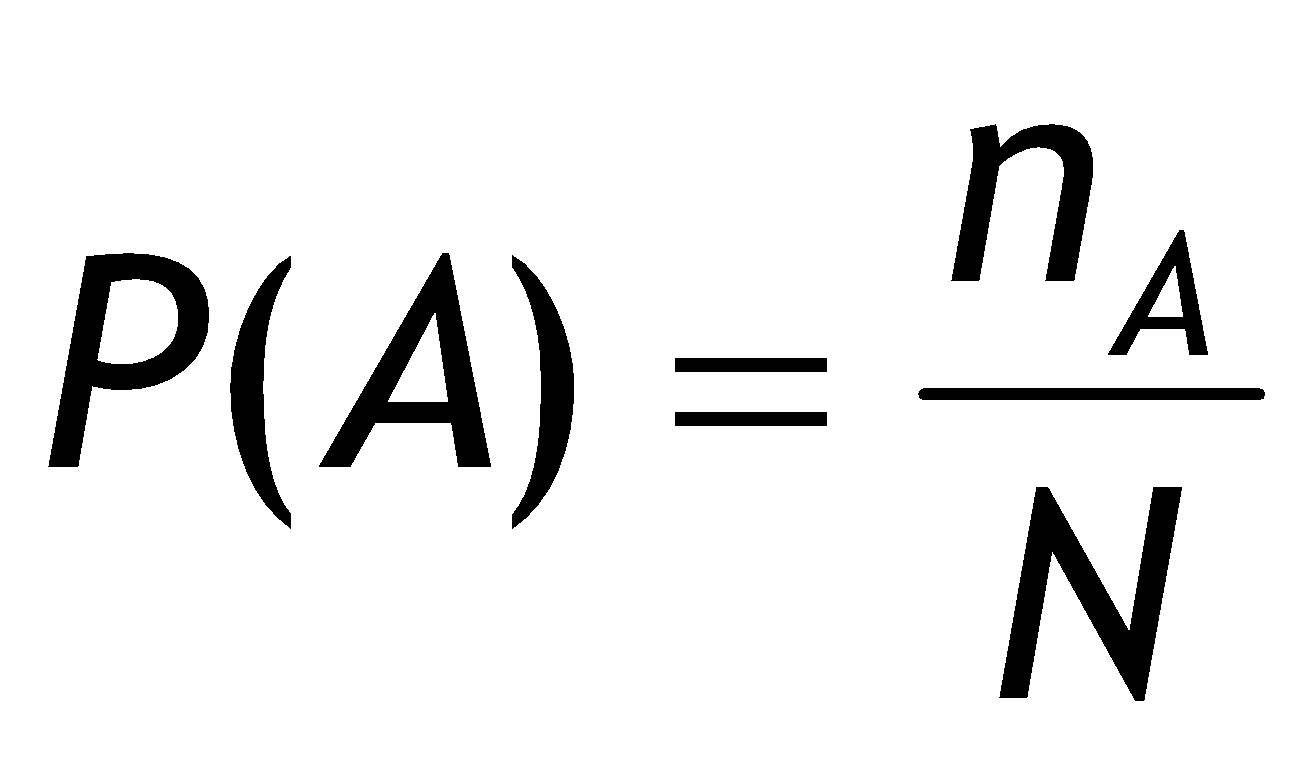 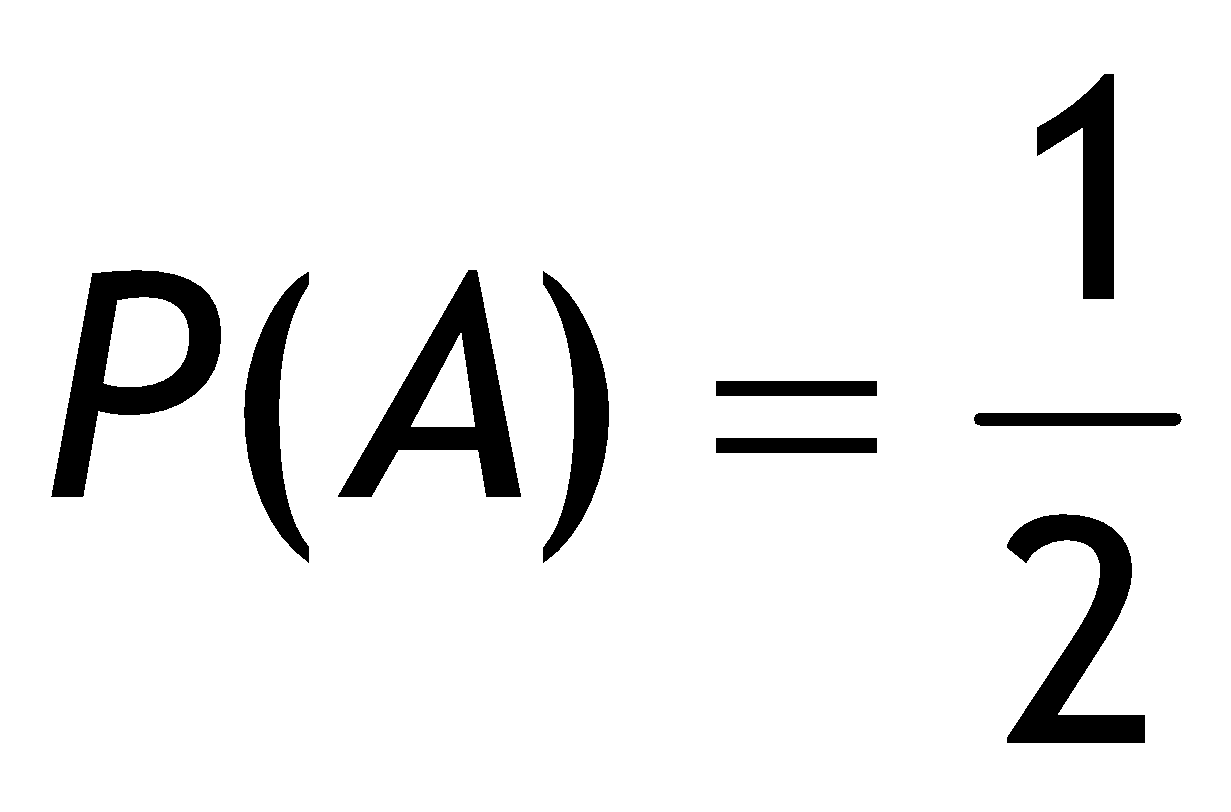 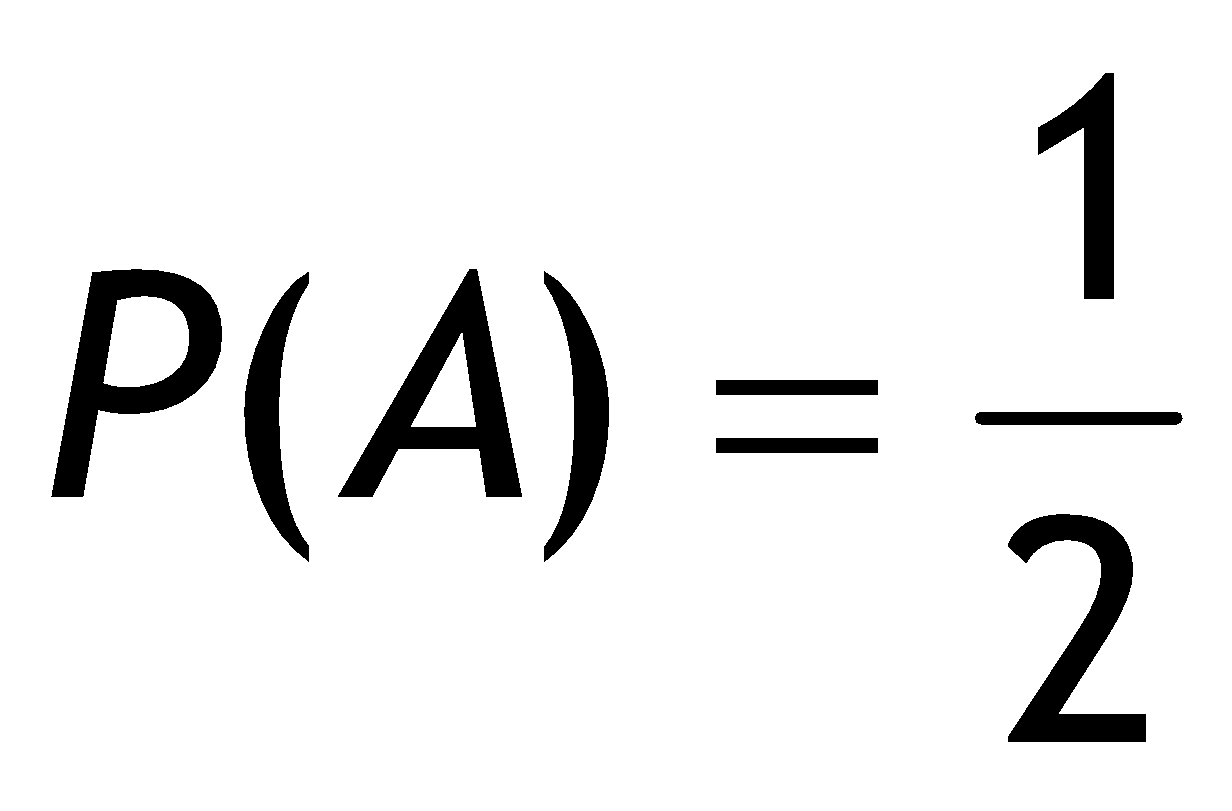 Introdução
2 – Conceito Frequentista
Se em  N realizações de um experimento, o evento A ocorre nA vezes, então a freqüência relativa de A nas N realizações é


	    
        e a probabilidade é 



Exemplo: Uma experiência que consiste em observar o sexo de  um recém-nascido. Tal experiência já se realizou diversas vezes e existem registros  do seu resultado. 
			
	    Ω = {masculino, feminino}
	P(masculino)=0,52 e P(feminino)=0,48

Usando a definição clássica, temos:
	P(masculino)=0,50 e P(feminino)=0,50
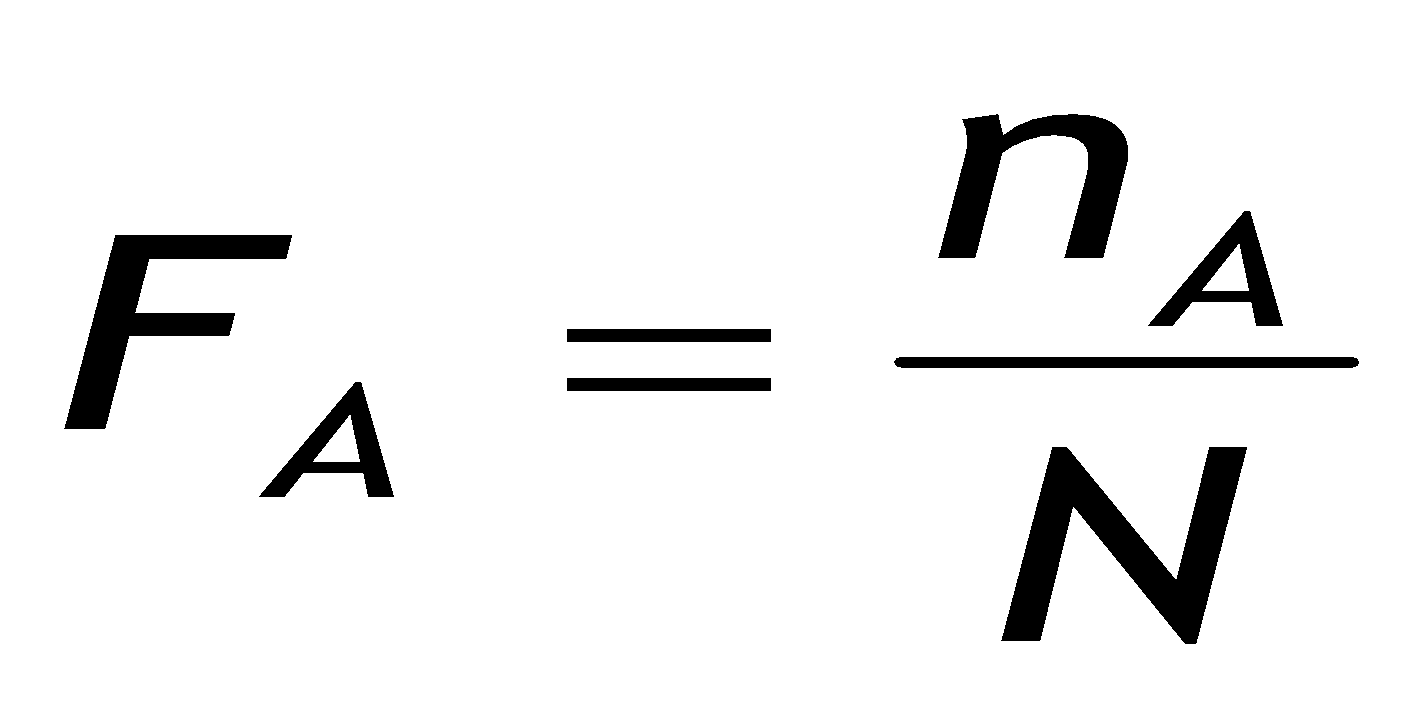 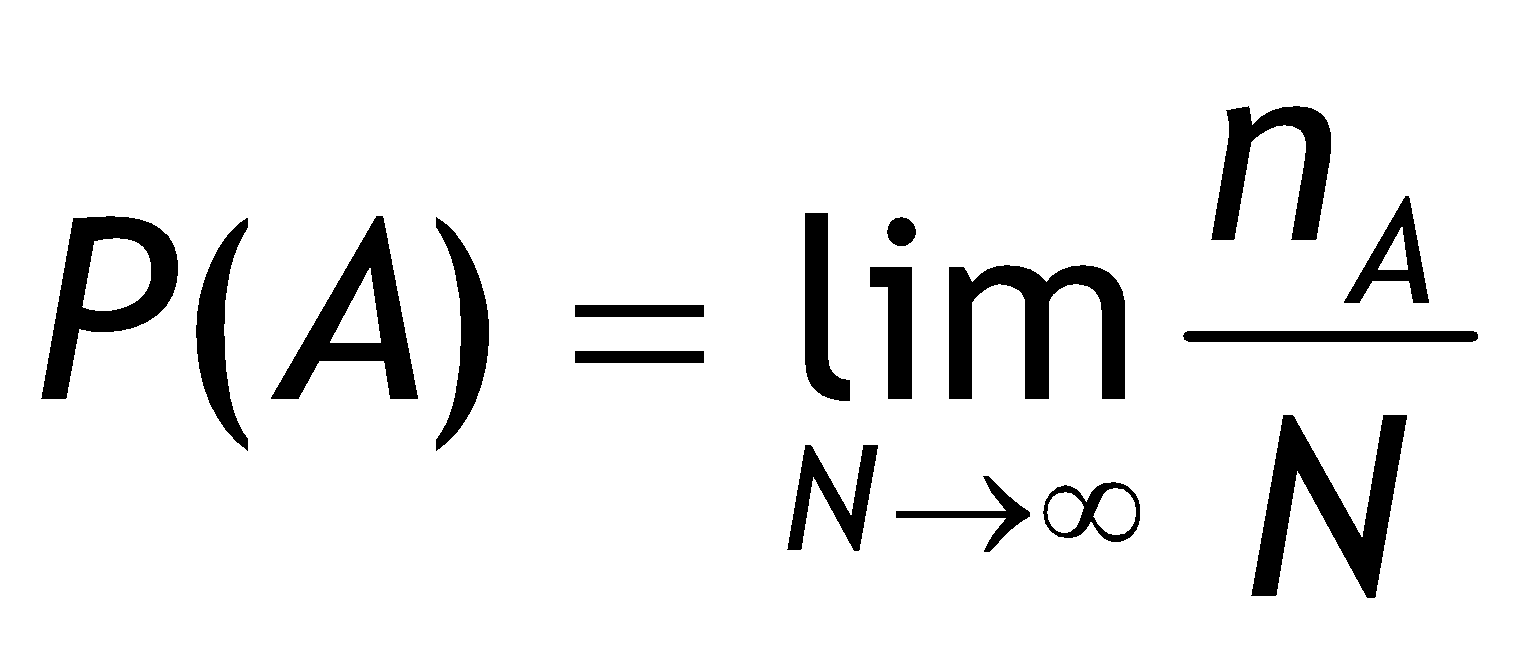 Introdução
3 – Conceito subjetivo

 A probabilidade é dada por um grau de crença ou de  confiança que cada pessoa dá a realização de um evento.

Exemplo: O ministro afirma que a inflação para o próximo ano será de 3%  com uma probabilidade de 90%.
4 - Definição Formal de Probabilidade
Dado um experimento aleatório E e um evento A do espaço amostral Ω. A probabilidade de A  P(A) é uma função que associa um evento um número real, satisfazendo os seguintes axiomas:

0 ≤ P(A) ≤ 1    ∀ A ⊆ Ω 
P(Ω) = 1
Sendo A e B dois eventos mutuamente exclusivos, ou seja, A∩B=∅, tem-se que

		P(A∪B) = P(A) + P(B)
Probabilidade de um evento
Indica a chance de um determinado evento ocorrer dentre todos os eventos possíveis (espaço amostral);

Exemplo:
Considere um experimento de seleção de cartas de um baralho. Cada carta tem a probabilidade 1/52.
A: a carta selecionada é um AS
 P(A) = 1/52+1/52+1/52+1/52=4/52
Principais Teoremas
1. Se φ é o conjunto vazio então P(φ)=0

Demonstração:
Seja A um evento qualquer. Considerando que A∩ φ= φ temos que P(A∪φ)=P(A)+P(φ) (Axioma 3)

Como A∪φ=A então, P(A) = P(A)+ P(φ). Logo P(φ)=0
Principais Teoremas
2. Se Ac é o complemento do evento A, então P(Ac) = 1- P(A).

Demonstração:
Considere que Ω=A ∪Ac e A ∩ Ac = φ. Então P(A∪ Ac)=P(A)+P(Ac).
Assim, P(Ω)= P(A∪ Ac)= P(A)+P(Ac); 
1=P(A)+P(Ac).
P(Ac) = 1- P(A).
Exemplo Teorema 2
Exemplo: 

Um agente de compras declara que há uma probabilidade de 0,90 de que um fornecedor enviará uma carga livre de peças defeituosas.

Usando o complemento podemos afirmar que há uma probabilidade  de 1-0,90 = 0,10 de que a carga conterá peças defeituosas.
Principais Teoremas
3. Se A ⊂ B, então P(A) ≤ P(B)

Demonstração:
Considere B= A ∪ (Ac ∩ B). Ora A e Ac ∩ B são mutuamente exclusivos. 
Logo, P(B) = P(A)+P(Ac ∩ B). 
P(Ac ∩ B) = P(B)- P(A).
Como P(B)- P(A) ≥ 0 por axioma 1.
P(A) ≤ P(B).
Exemplo Teorema 3
Exemplo: 

Jogar um dado e observar o resultado. Ω={1,2,3,4,5,6}. 

Sejam os eventos A={a face é potência de 2} B={a face é par}. 

Então, A={2,4} e B={2,4,6} e P(A)=2/6 e P(B)=3/6
Principais Teoremas
4. Teorema da Soma (Lei da Adição)
É útil quando temos dois eventos e estamos interessados em conhecer a probabilidade de pelo menos um deles ocorra.
Dados dois eventos A e B, estamos interessados em  conhecer a probabilidade de que o evento A ou evento B ocorra, ou ambos ocorram:
P(A∪B) = P(A) + P(B) - P(A∩B)

Demonstração:
a) Se A e B são mutuamente exclusivos
P(A∩B) = 0.
Recai-se  axioma 3
Principais Teoremas
b) Se A∩B ≠ φ.
 A e (Ac ∩ B) são mutuamente exclusivos

Pelo Axioma 2, P(A∪ Ac ∩ B)=P(A ∪B)= P(A)+P(Ac ∩ B) (i);

Considerando que B  é a união dos eventos mutuamente exclusivos (B ∩ A) e (B ∩ Ac).Logo, P(B)= P(B ∩ A) +P(B ∩ Ac);          P(B ∩ Ac)= P(B)- P(B ∩ A) (ii)

 Substituindo (ii) em (i), P(A∪B)=P(A)+P(B)-P(A∩B)
Exemplo Teorema 4
Considere uma fábrica com 50 empregados. Um empregado não tem êxito em satisfazer os padrões de desempenho,  se completa  o trabalho mais tarde e/ou monta produtos com defeito. 

Foi observado que 5 dos 50 tinham completado o trabalho mais tarde,  6 dos 50 trabalhadores tinham montado peças defeituosas e 2 dos 50 tinham tanto completado mais tarde como montado produtos defeituosos.
Exemplo Teorema 4
A – o evento que o trabalho termina mais tarde      B – o evento que o produto montado é defeituoso.
P(A) = 5/50 = 0,10
P(B) = 6/50 = 0,12
P(A∩B)= 2/50=0,04
P(A ∪ B) = P(A) + P(B) - P(A∩B)= 0,10 + 0,12 - 0,04 = 0,18
A ∪ B significa  a probabilidade de um trabalhador terminar
mais tarde ou montar produtos defeituosos.
Probabilidades dos Espaços Amostrais
Seja Ω={a1,...,an}. Considera-se cada evento formado por um resultado simples A={ai}.

Cada evento simples {ai} associa-se um número pi denominado probabilidade de {ai} satisfazendo as seguintes condições:
pi ≥ 0 i=1,2,...,n
p1 + p2 +....+pn =1
Exemplo
Três cavalos A, B e C, estão em uma corrida; A: tem duas vezes mais probabilidades de ganhar que B, e B tem duas vezes mais probabilidade de ganhar que C. Quais são as probabilidades de vitória de cada um, isto é, P(A), P(B) e P(C)?
Solução
Considerando P(C) = p então P(B) = 2p e  P(A) = 2 P(B) = 4p. Como a soma das probabilidades é 1, então:
p+2p+4p=1   ou 7p= 1   ou p=1/7
Logo, temos:
P(A)=4/7; 
P(B)=2/7;
P(C)=1/7.
Espaços Amostrais Finitos Equiprováveis
Quando se associa a cada ponto amostral a mesma probabilidade, o espaço amostral chama-se equiprovável ou uniforme. 
Se Ω contém n pontos, então a probabilidade de cada ponto será 1/n
Se um evento A contém r pontos, então:


Este método de avaliar P(A) é enunciado da seguinte maneira.
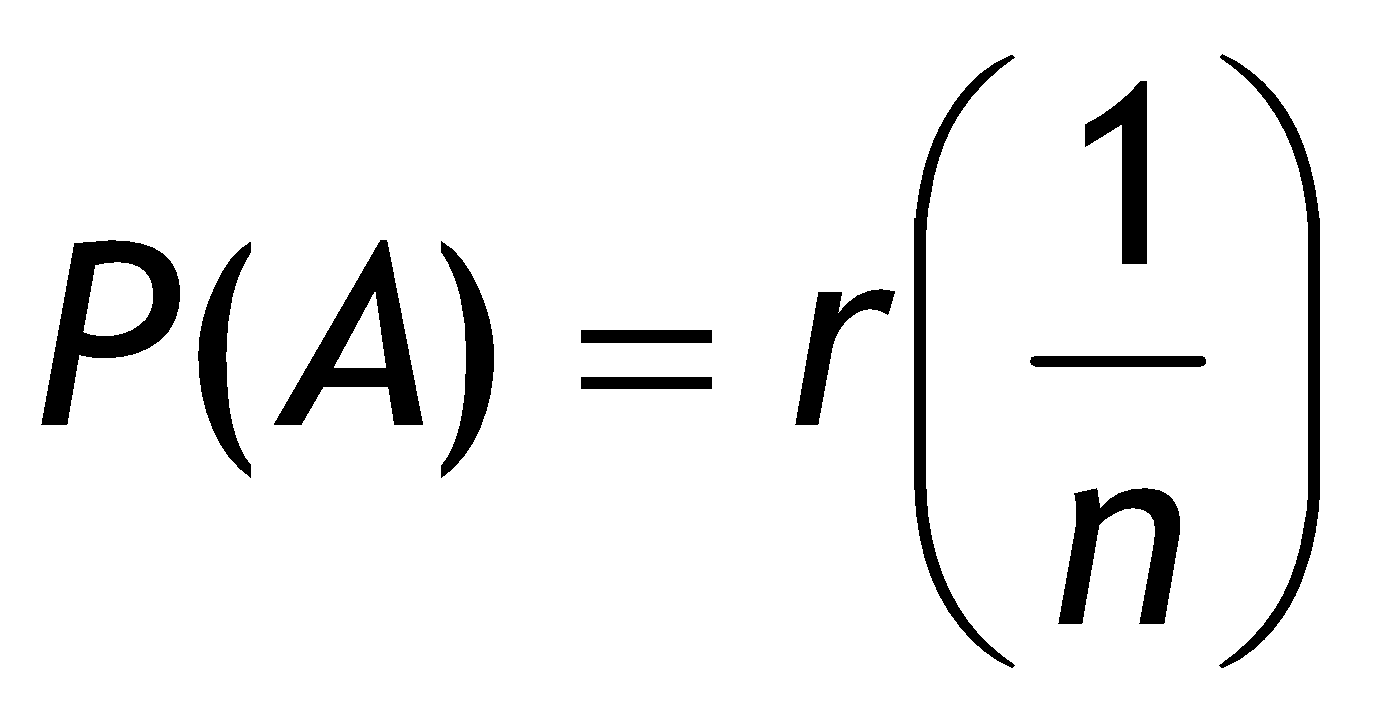 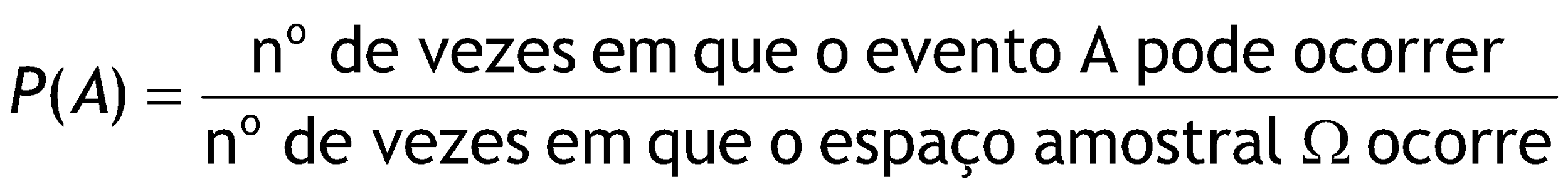 ou
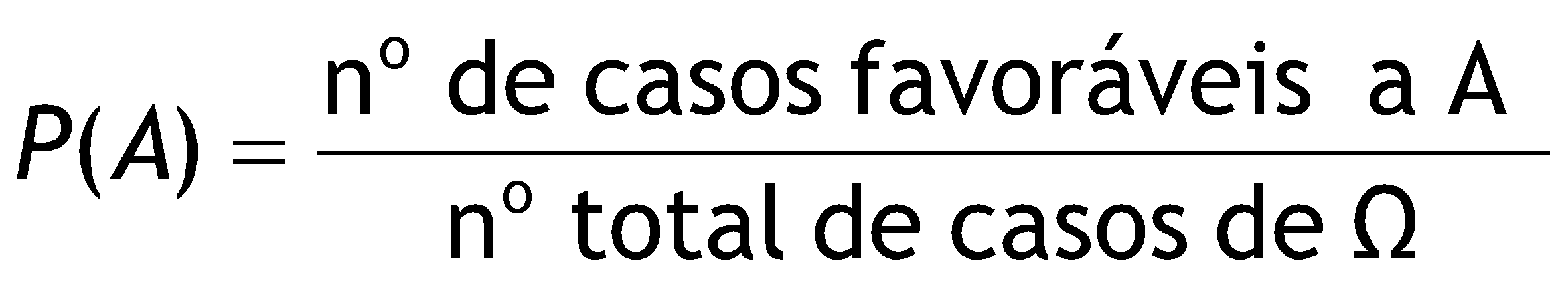 Exemplo
Escolha aleatoriamente (indica que o espaço  é equiprovável) uma carta de um baralho com 52 cartas. Seja o evento  A: a carta é de ouros. Calcular P(A).
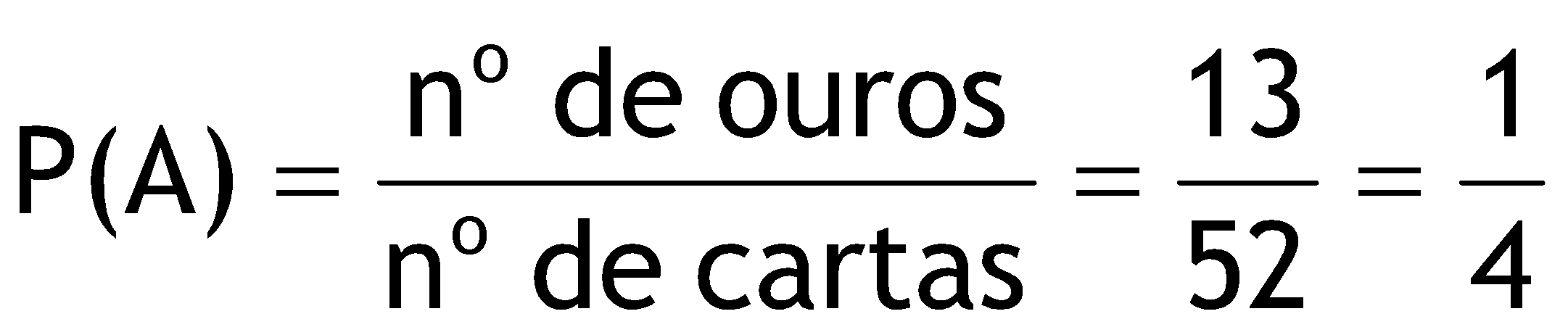 Problema de Contagem
Combinação de r elementos tomados (combinados)  p a p. Calcula-se por:
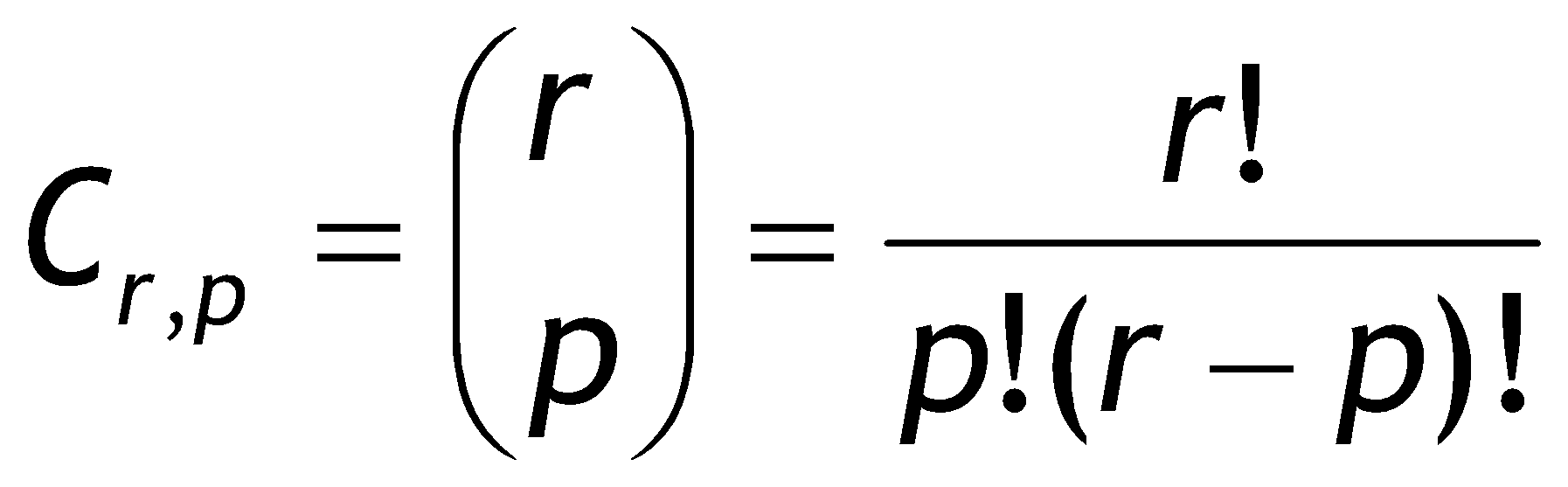 Exemplo
Num lote de 12 peças, 4 peças são defeituosas; duas peças são retiradas aleatoriamente. Calcule
a) A probabilidade de ambas serem defeituosas. Seja A = ambas são defeituosas.

A pode ocorrer

Ω pode ocorrer

Logo,
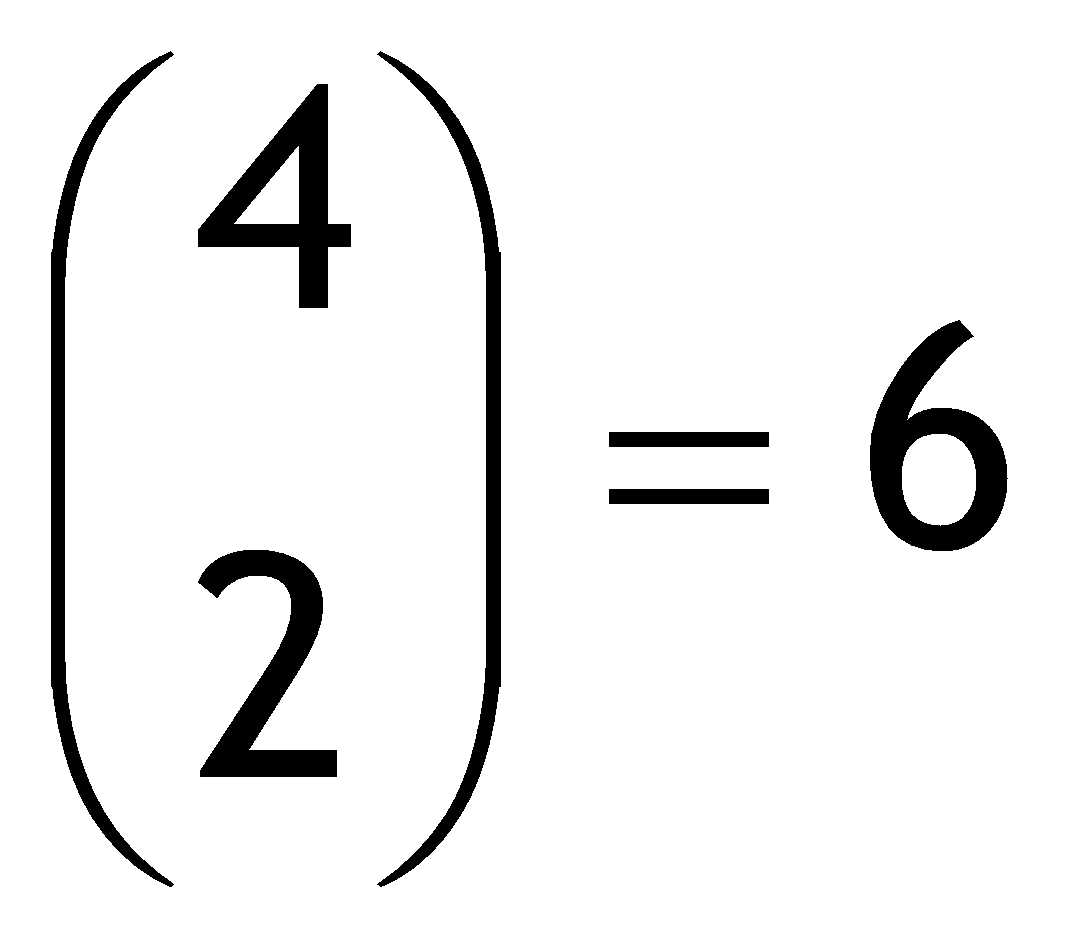 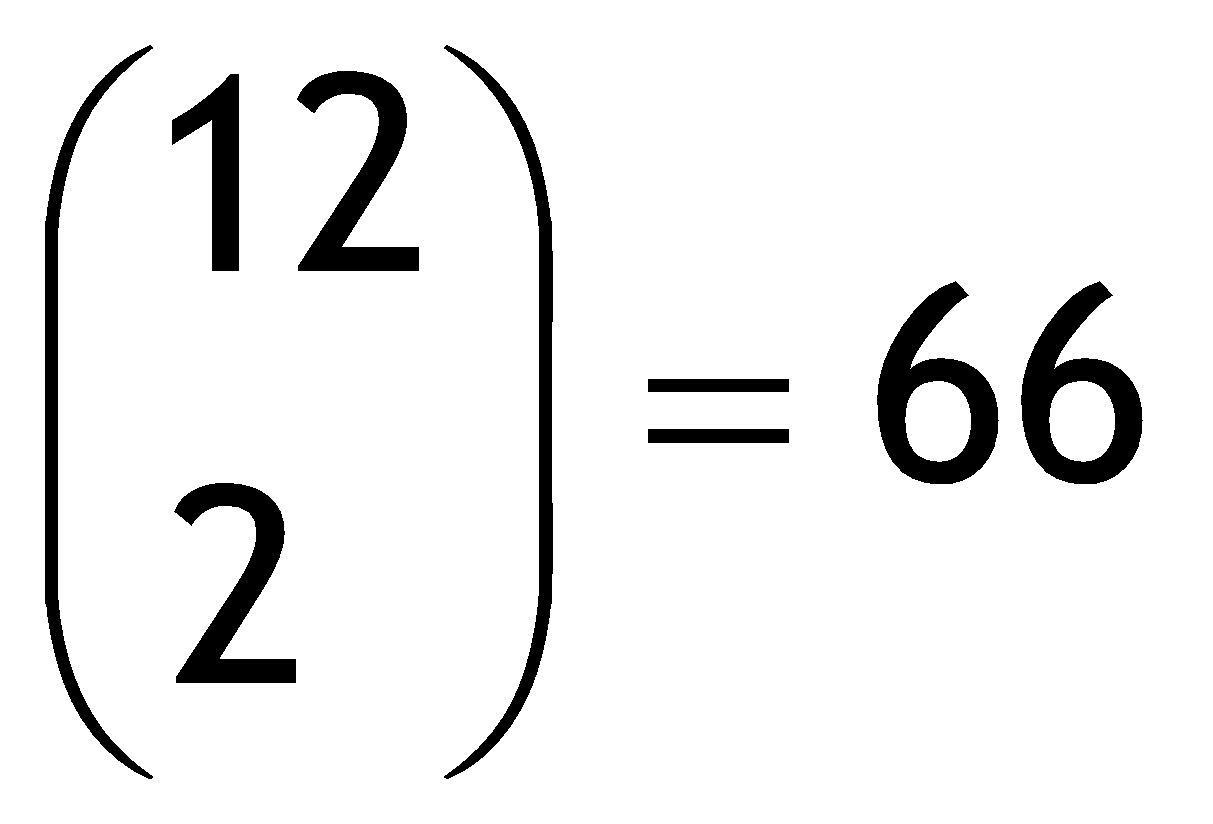 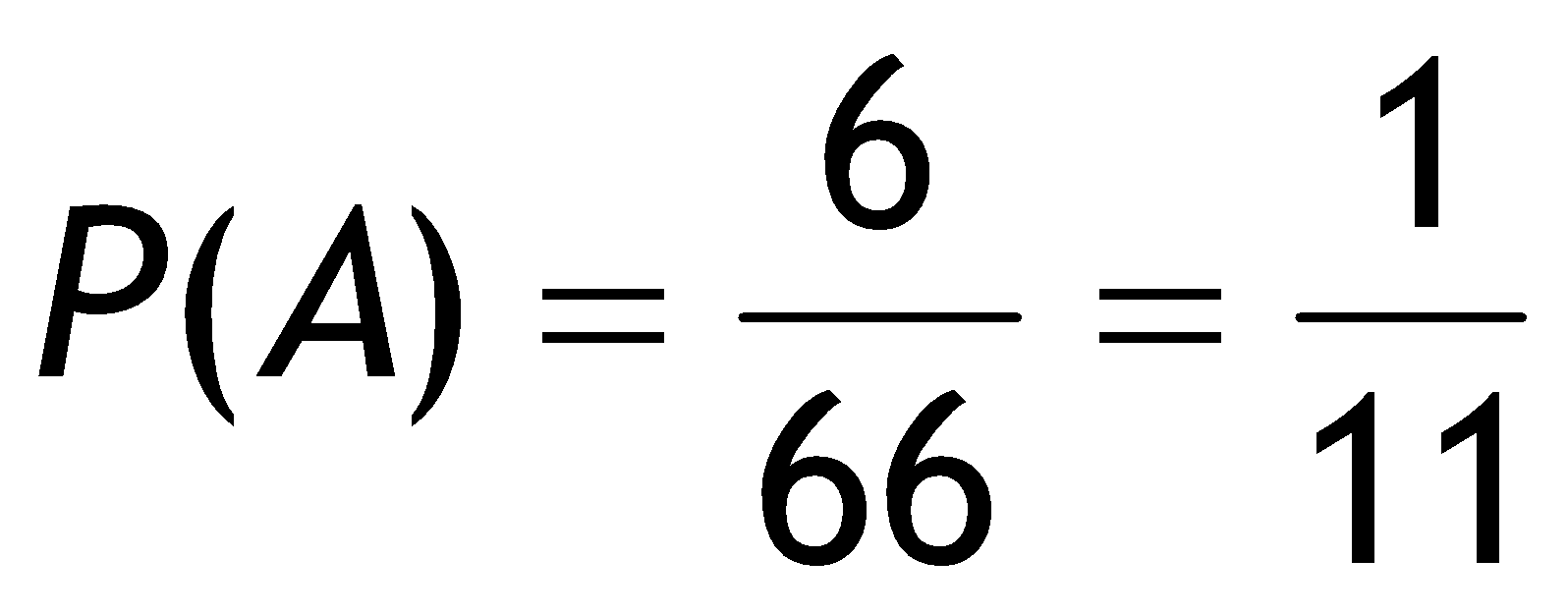 Exemplo
b) A probabilidade de ambas não serem defeituosas. Seja B = ambas não serem defeituosas.
B pode ocorrer

Ω pode ocorrer

Logo,
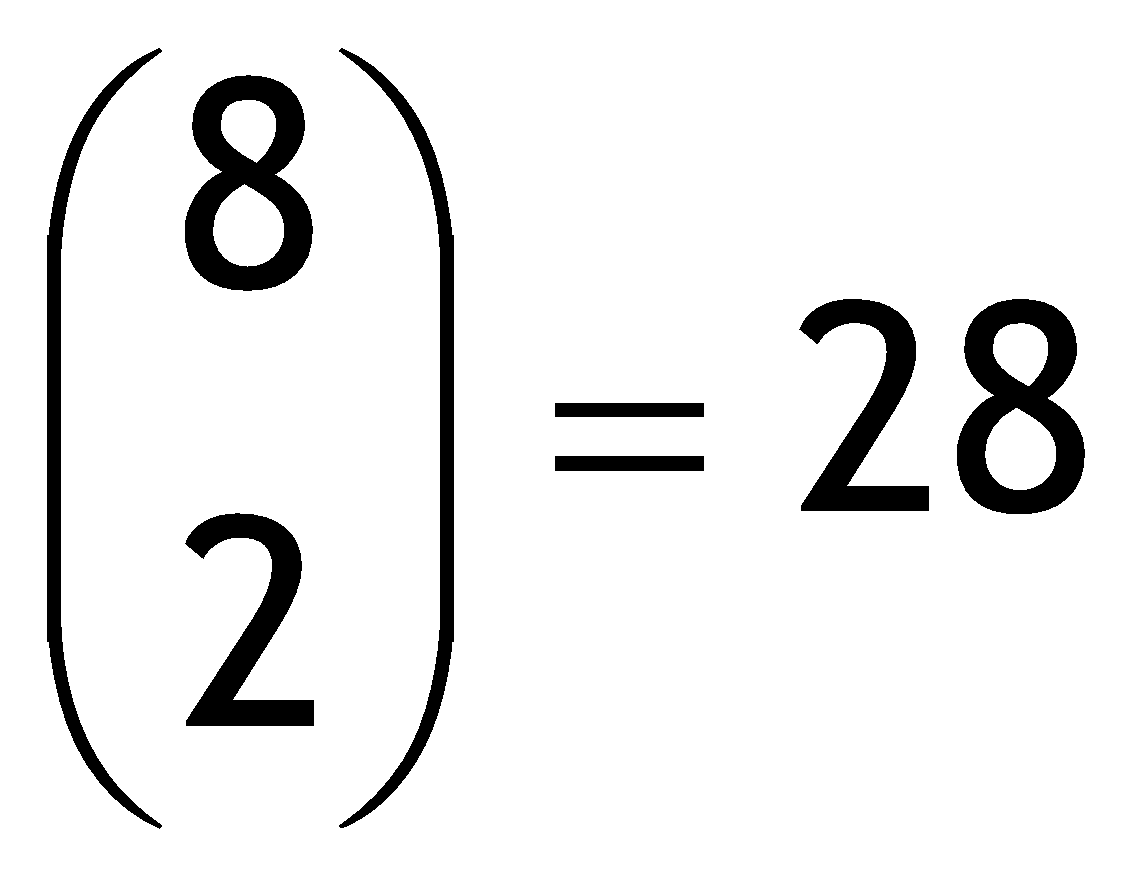 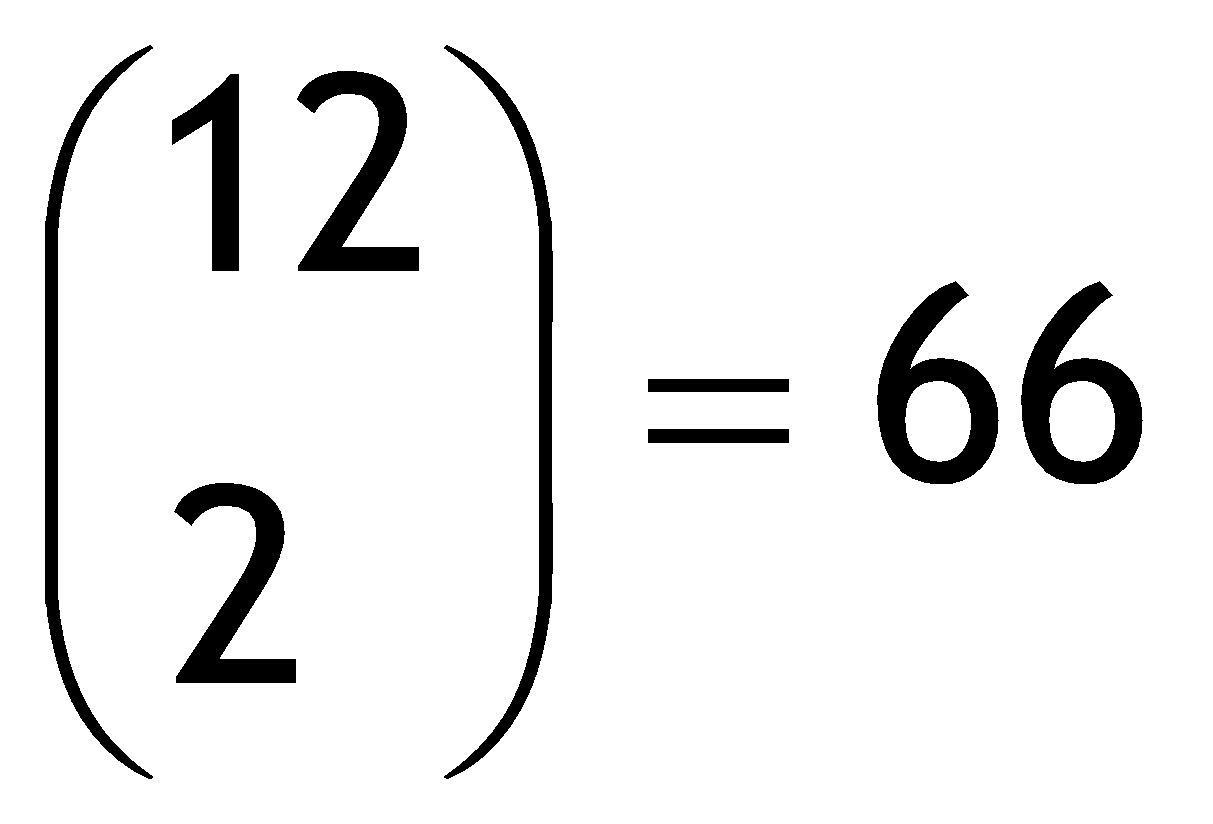 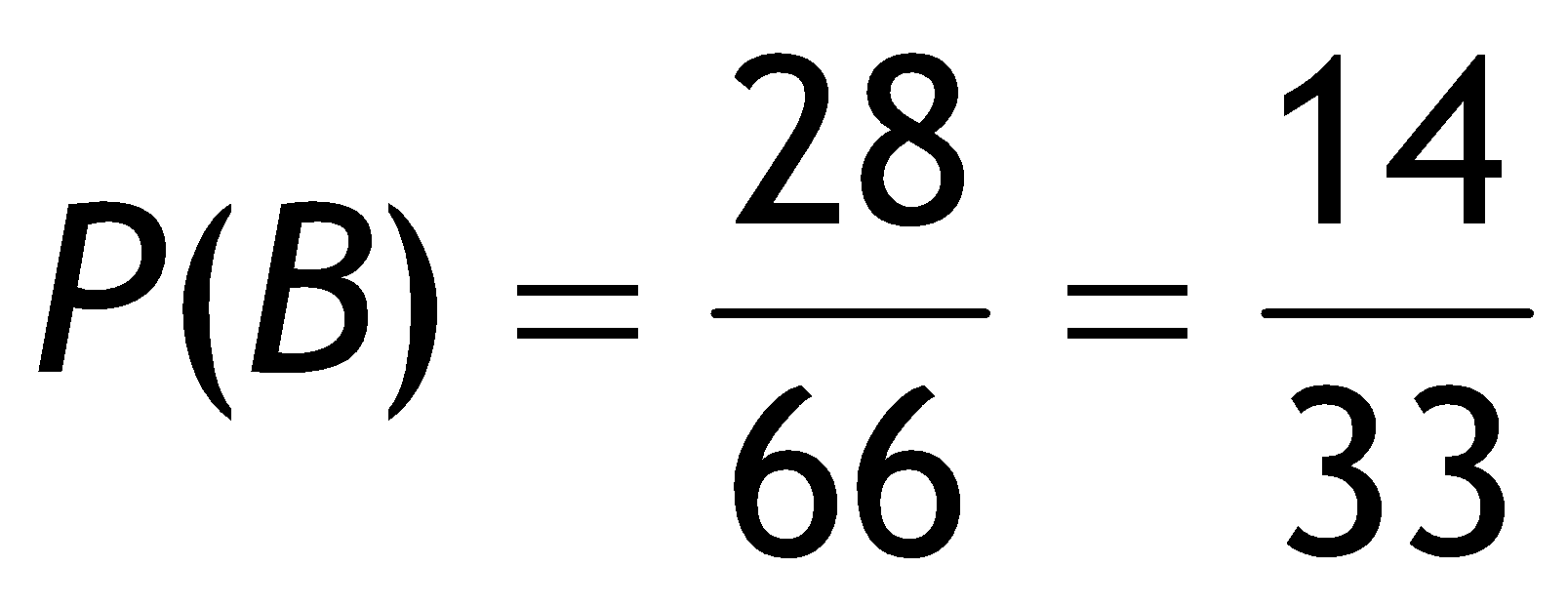 Exemplo
c) A probabilidade de ao menos uma ser defeituosa.Seja C = ao menos uma defeituosa. C é o complemento de B, C = Bc
Logo,
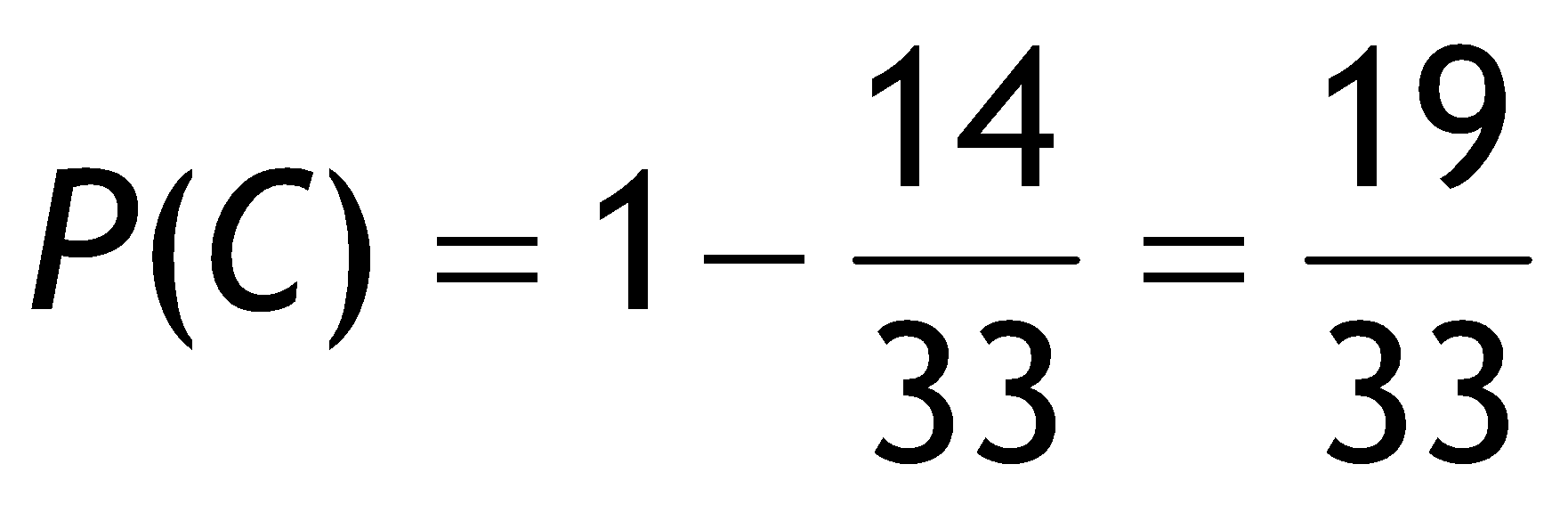 Exercícios
1) Um grupo de 55 elementos apresenta a seguinte composição:





Um elemento é escolhido ao acaso, responda:

	a) Qual a probabilidade de ser homem?
	b) Qual a probabilidade de ser adulto?
	c) Qual a probabilidade de ser menor e mulher?
	d) Qual a probabilidade de ser homem ou adulto?
	e) Qual a probabilidade de não ser homem e nem adulto?
	f) Qual a probabilidade de ser homem e não ser adulto?